Fig. 1. Mean T score, of each participant, on the ensemble of the subscales of the CAARS, self-completed or completed ...
Arch Clin Neuropsychol, Volume 26, Issue 7, November 2011, Pages 602–613, https://doi.org/10.1093/arclin/acr043
The content of this slide may be subject to copyright: please see the slide notes for details.
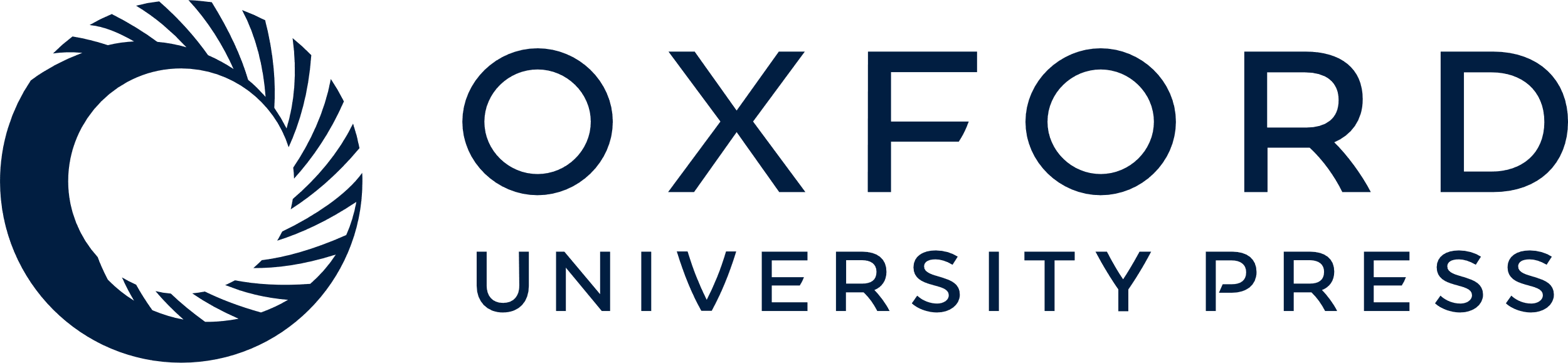 [Speaker Notes: Fig. 1. Mean T score, of each participant, on the ensemble of the subscales of the CAARS, self-completed or completed by a knowledgeable respondent.


Unless provided in the caption above, the following copyright applies to the content of this slide: © The Author 2011. Published by Oxford University Press. All rights reserved. For permissions, please e-mail: journals.permissions@oup.com.]